+
X
Tab 01
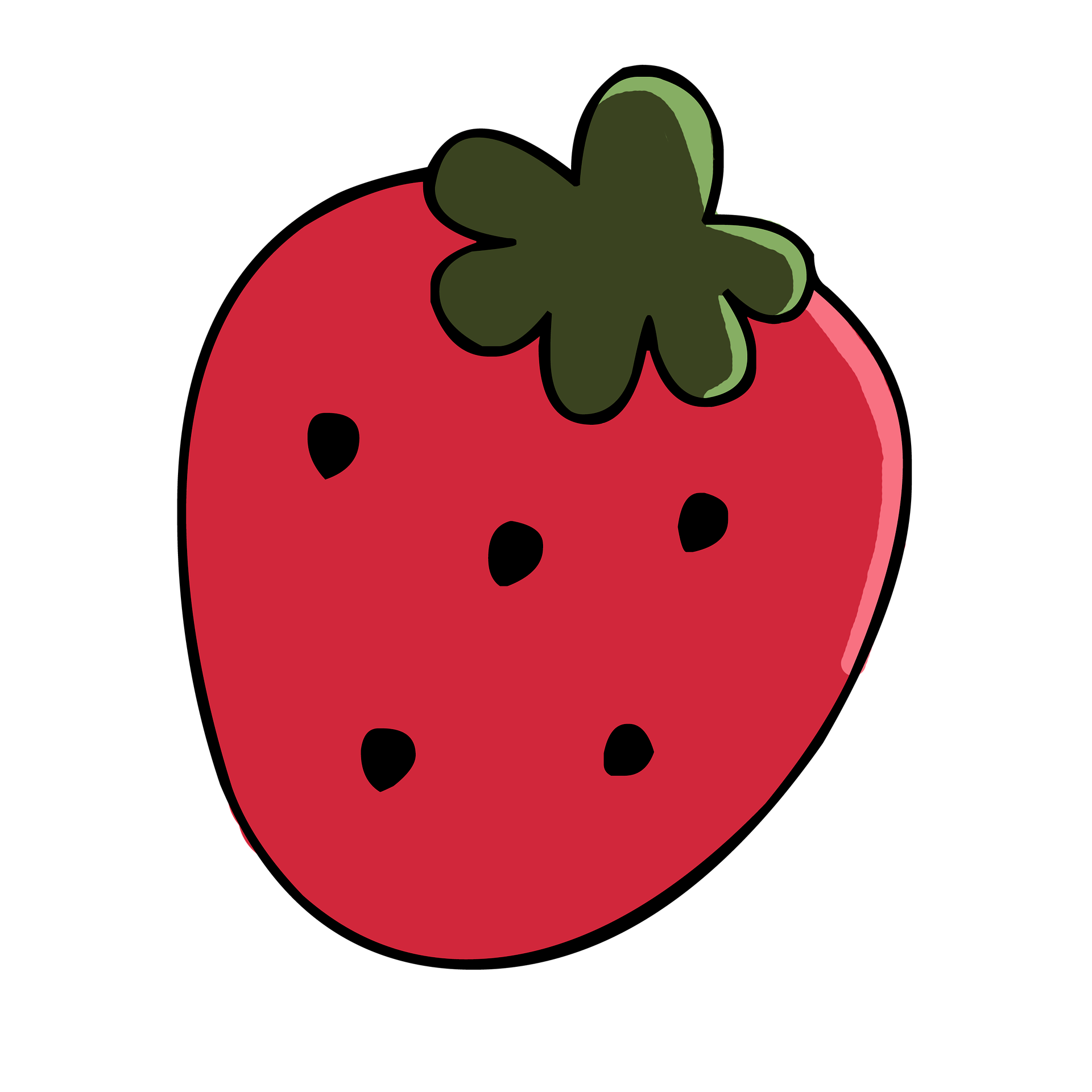 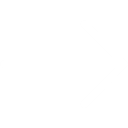 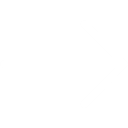 LUYỆN TẬP
LUYỆN TẬP
SGK Toán trang 153
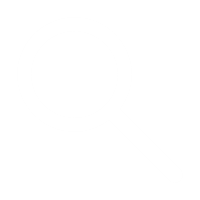 Start
+
X
Tab 02
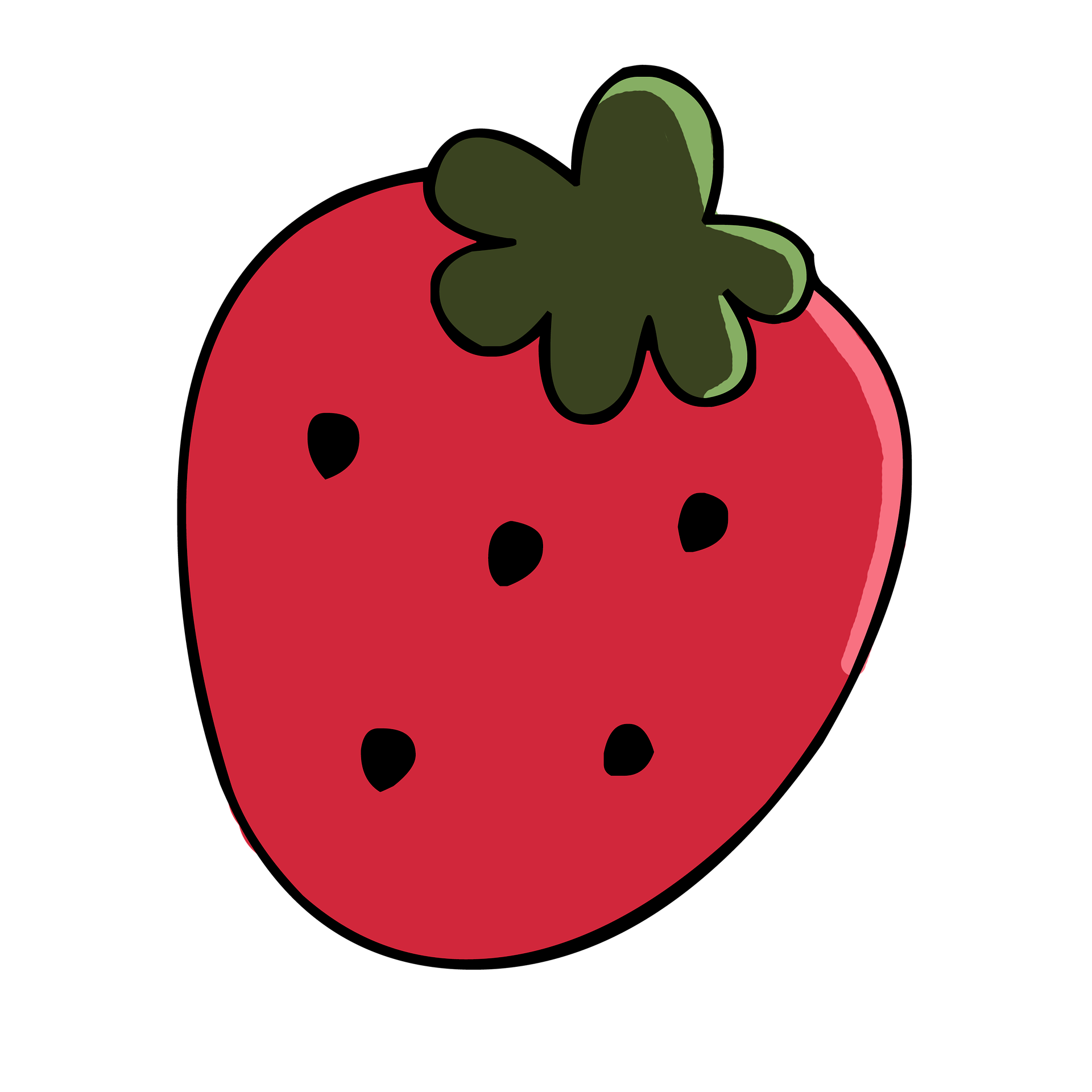 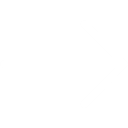 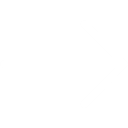 GOOGLE
GOOGLE
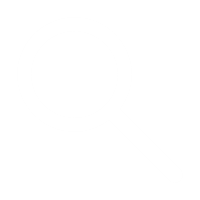 Bài 1: Tính diện tích và chu vi hình chữ nhật
 có chiều dài 4 dm, chiều rộng 8 cm.
Tóm tắt:
Chiều dài   : 4 dm
Chiều rộng : 8 cm
Diện tích    :…. cm2 ?
Chu vi        :….cm?
+
X
Tab 03
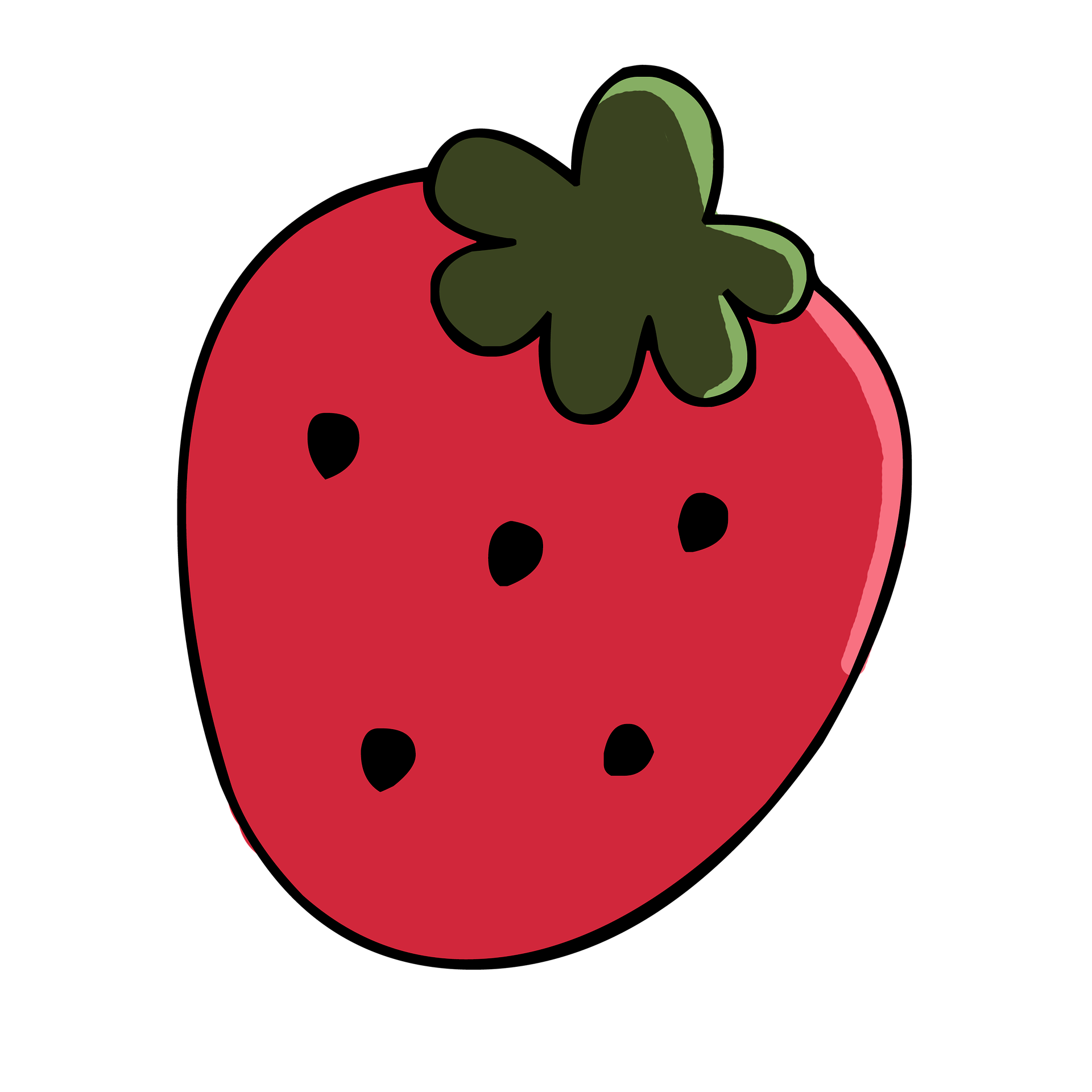 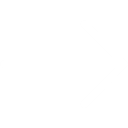 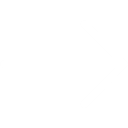 GOOGLE
GOOGLE
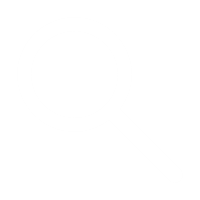 BÀI GIẢI
Đổi 4dm = 40cm
Diện tích hình chữ nhật là:
40 x 8 = 320 ( cm2 )
Chu vi hình chữ nhật là:
( 40 + 8) x 2 = 96 ( cm)
Diện tích :  320 cm2 
Chu vi :  96 cm
Đáp số:
+
8cm
B
A
10cm
M
C
D
8cm
P
N
20cm
X
Tab 04
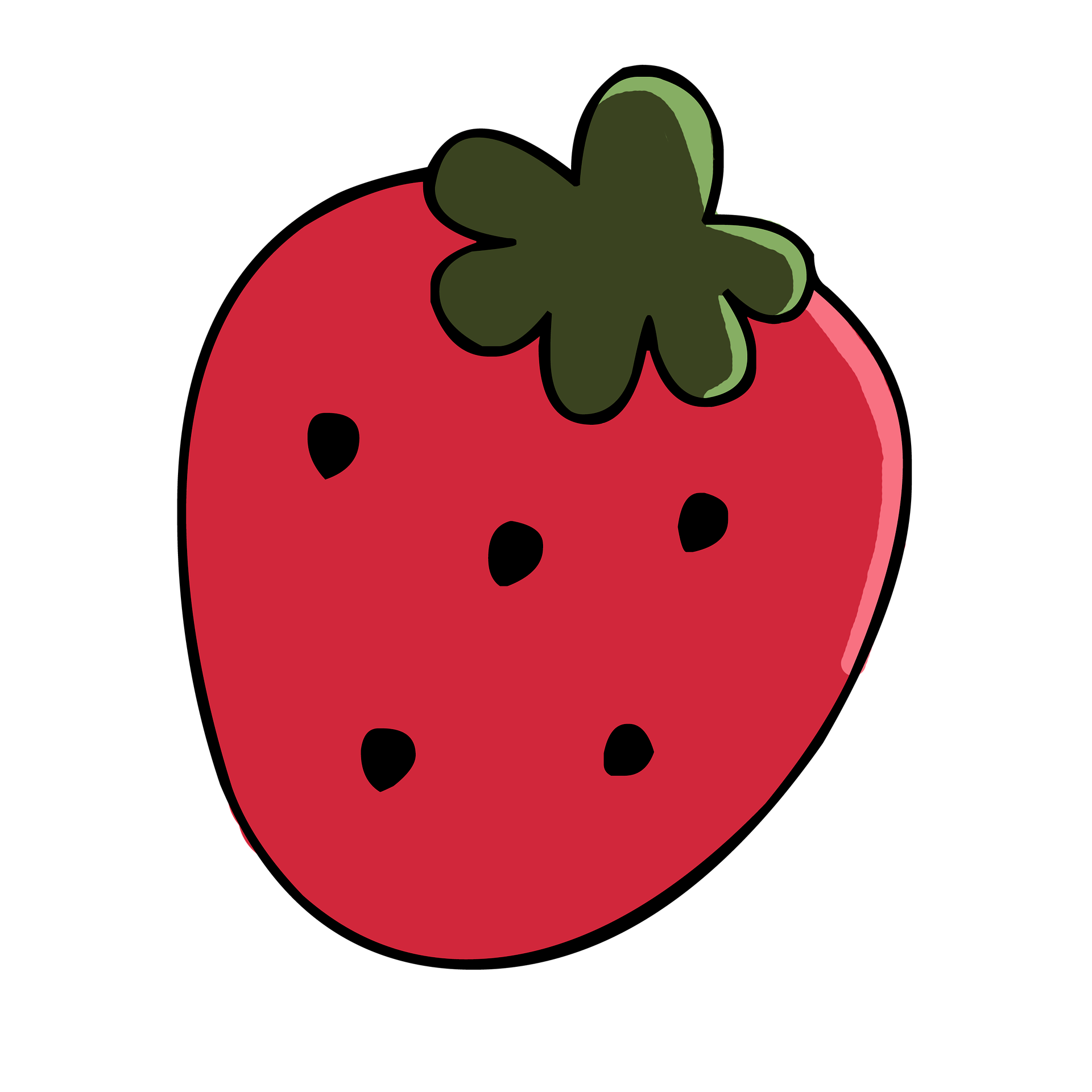 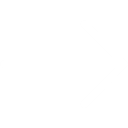 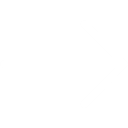 GOOGLE
GOOGLE
Bài 2:
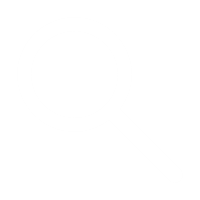 Hình H gồm hình chữ nhật ABCD và hình chữ nhật DMNP ( có kích thước ghi trên hình vẽ)
a. Tính diện tích mỗi hình chữ nhật có trong hình vẽ.
b. Tính diện tích hình H.
Hình H
+
A
8cm
B
10cm
M
C
D
8cm
P
N
20cm
X
Tab 05
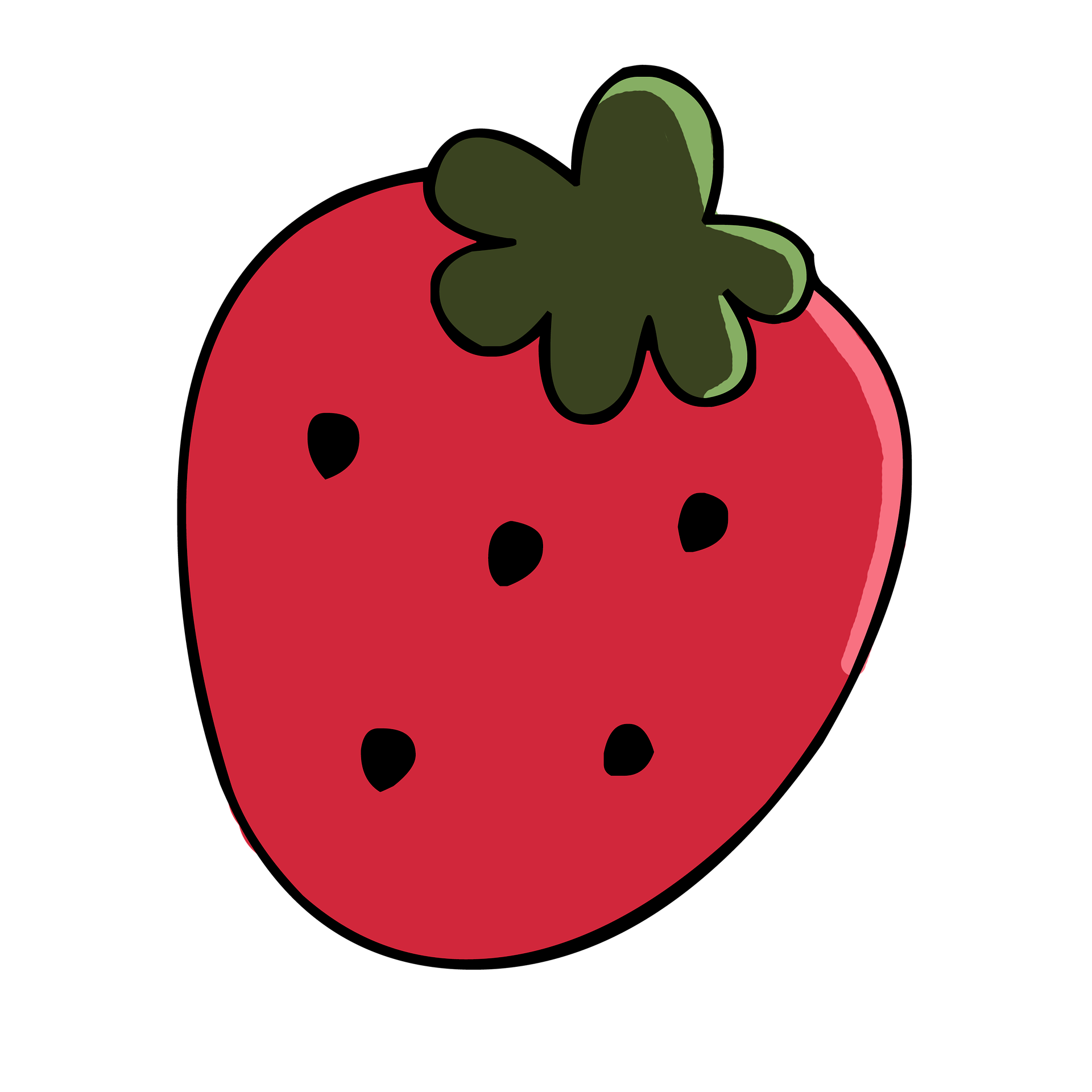 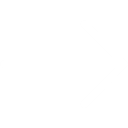 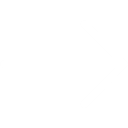 GOOGLE
GOOGLE
Bài 2:
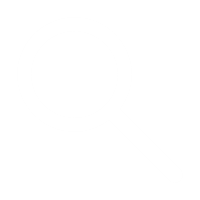 Bài giải
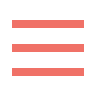 Diện tích của hình chữ nhật ABCD là:
8 x 10 = 80 ( cm2 )
Diện tích hình chữ nhật DMNP là:
20 x 8 = 160 ( cm2)
Diện tích của hình H là:
Hình H
80 + 160 = 240 ( cm2)
+
X
Tab 06
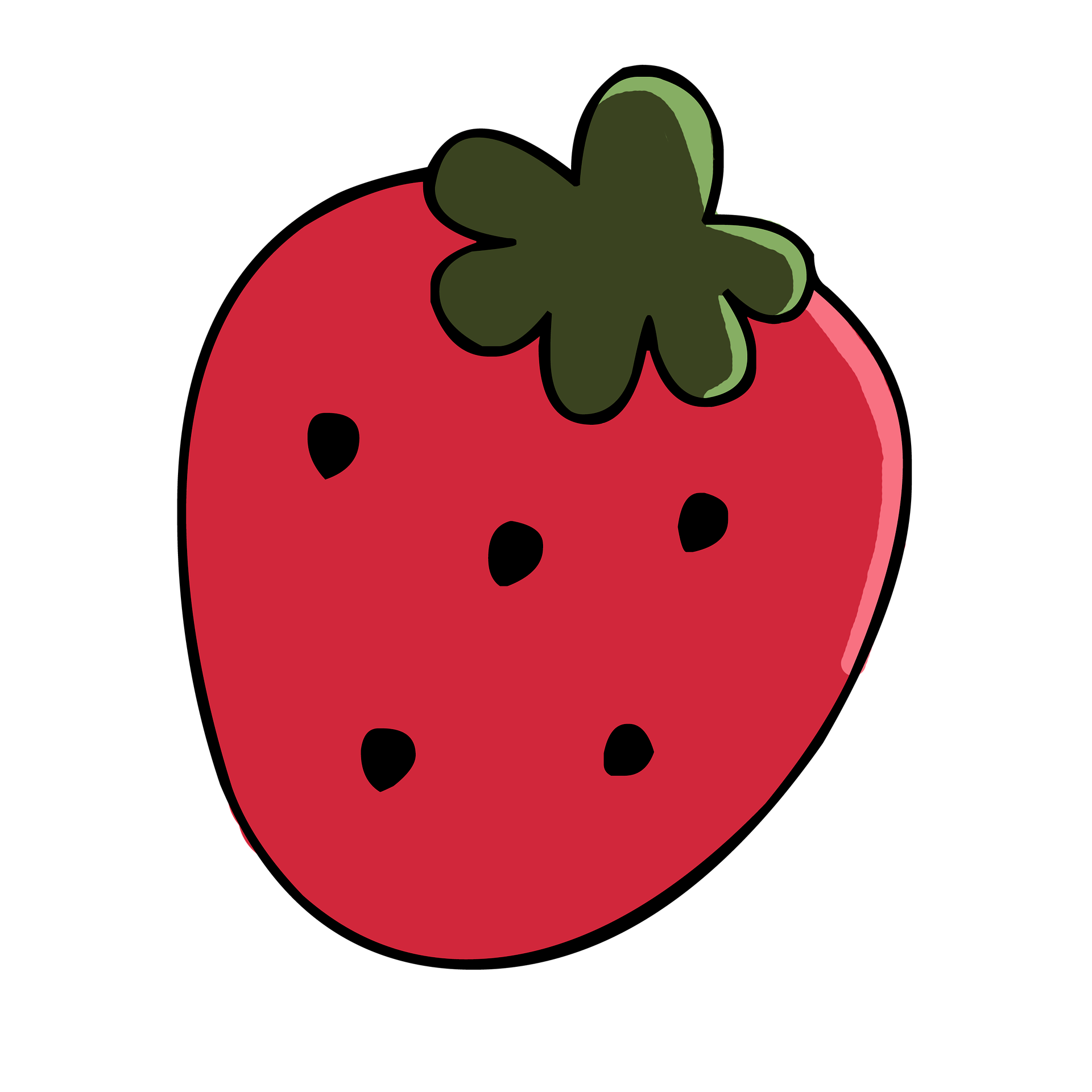 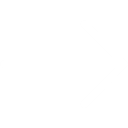 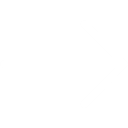 GOOGLE
GOOGLE
Bài 3:
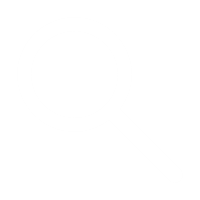 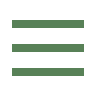 Một hình chữ nhật có chiều rộng 5cm, chiều dài gấp đôi chiều rộng. Tính diện tích hình chữ nhật đó.
Tóm tắt:
Chiều rộng : 5 cm
Chiều dài    : gấp 2 chiều rộng
Diện tích    :…..? cm2
+
X
Tab 07
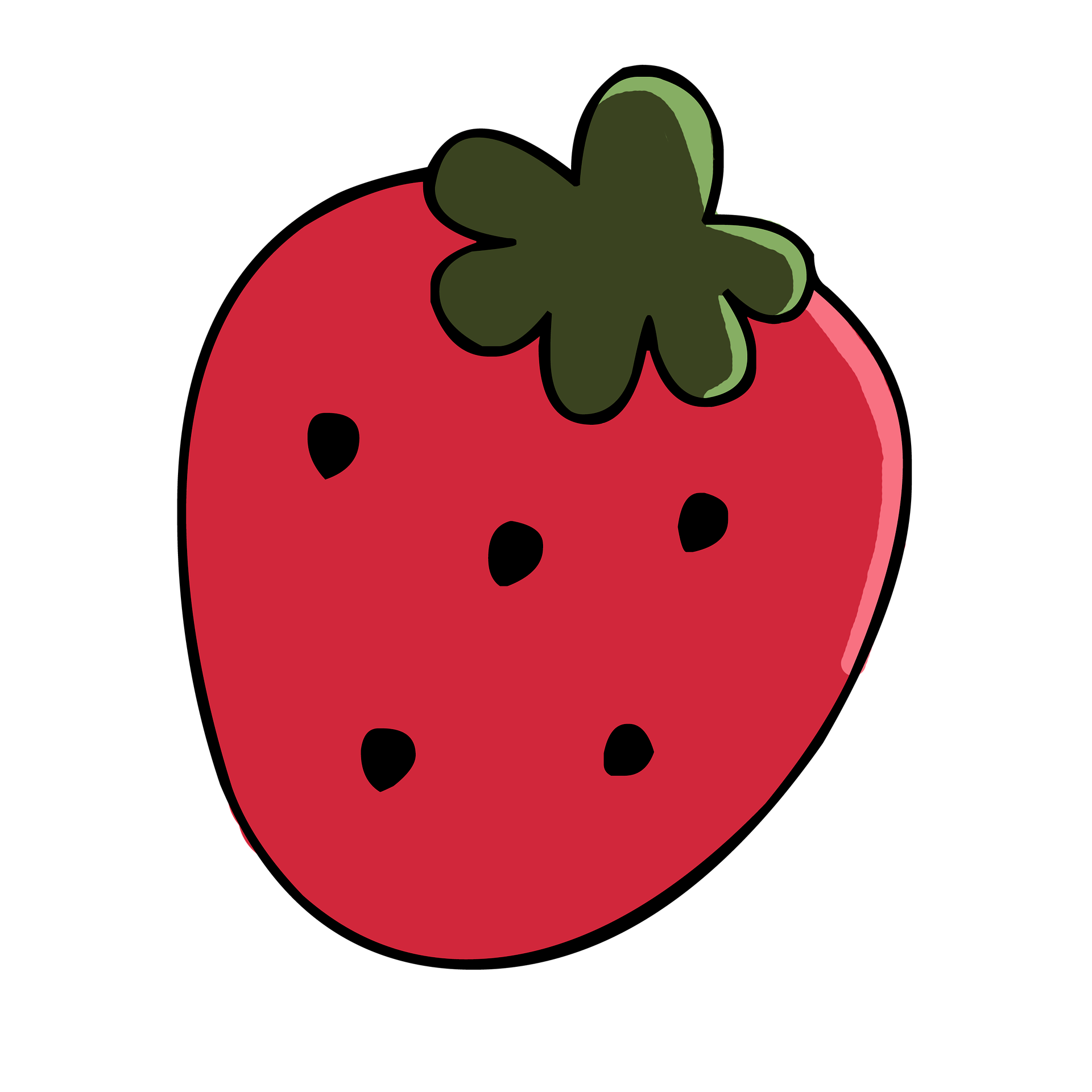 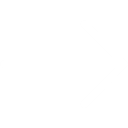 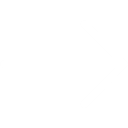 GOOGLE
GOOGLE
Bài 3:
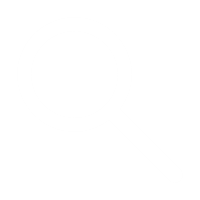 Bài giải:
Chiều dài hình chữ nhật là:
Diện tích hình chữ nhật là:
Đáp số : 50 cm2
+
X
Tab 08
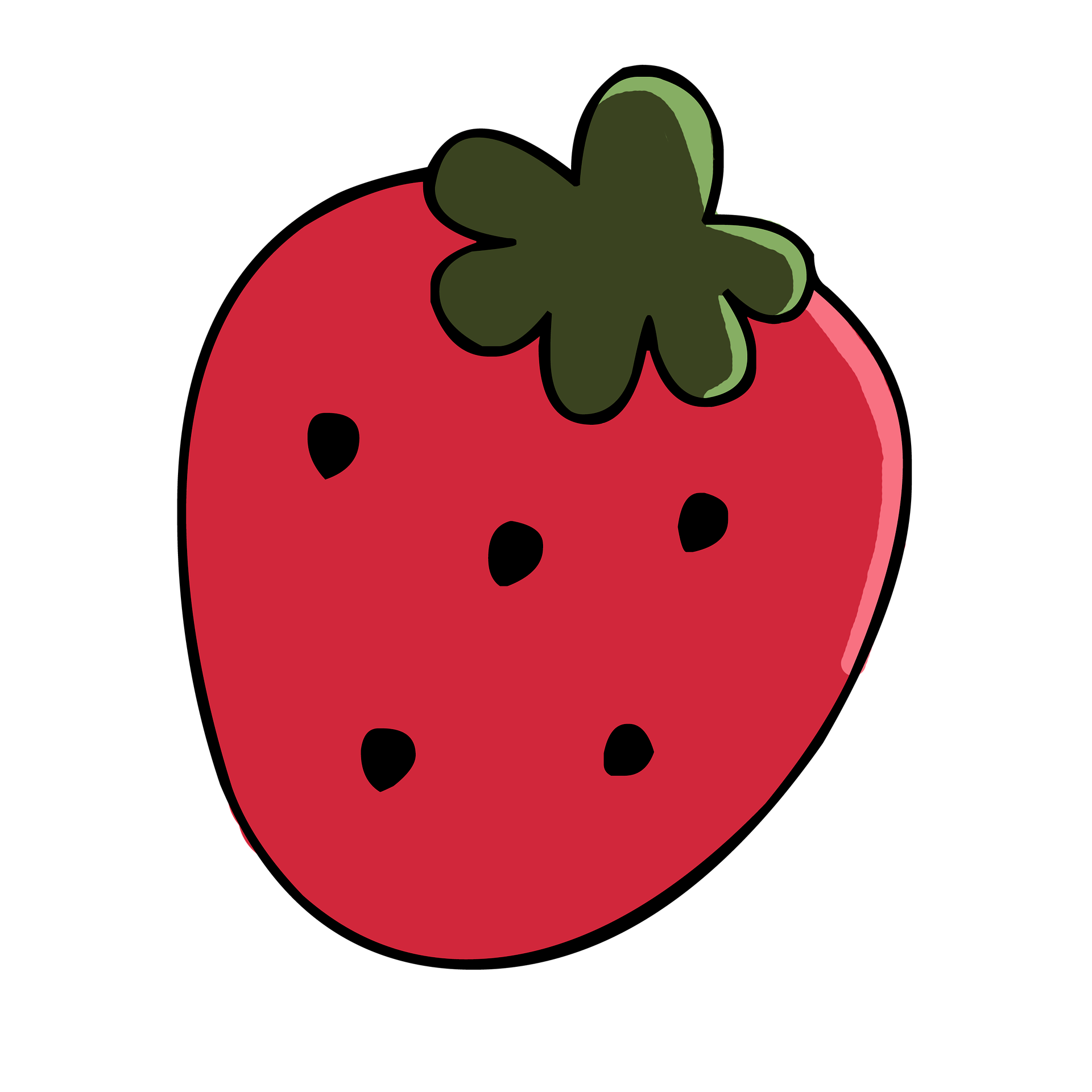 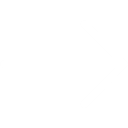 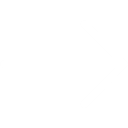 THANK!
THANK!
SGK Toán trang 153
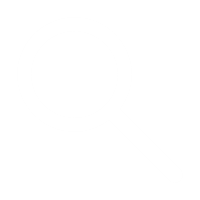